El Calificador
TUTORIAL DE USO
Carmen Mañas Ariza
Curso: Función tutorial en el aula virtual del CRIF Las Acacias
¿Cómo utilizar esta ayuda?
En este documento encontrarás accesos a los contenidos en el menú lateral derecho.
Seleccionando cada uno de ellos puedes ir a cada parte específica que te interese.
Si quieres seguir la estructura fijada en la presentación, la presentación es automática haciendo clic con el ratón.
Algunas diapositivas están vinculadas para presentación de sus contenidos. Pulsa sobre el hipervínculo y encontrarás mayor desglose.
Encontrarás tres videos explicativos de las dos opciones para acceder a calificaciones y otro de las diferentes vistas. (Diapositivas 5, 6 y 10) si pulsas sobre ellos podrás visualizar el archivo. 
También encontrarás en el vértice inferior izquierdo botones que te servirán para desplazarte, resaltar o anotar en este documento.
El Libro de Calificaciones
Recuerda: 
Aparecerán nuevas columnas se incorporen nuevas actividades
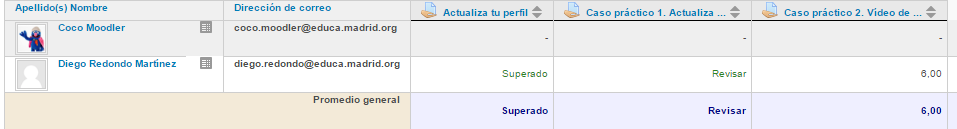 ¿Cómo acceder?
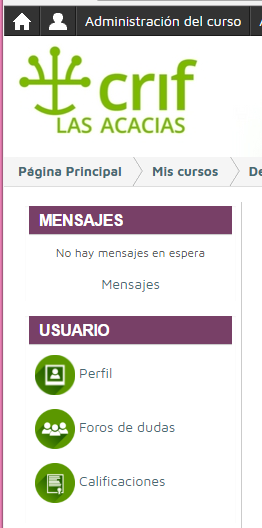 Pulsa sobre cada opción y verás un video tutorial
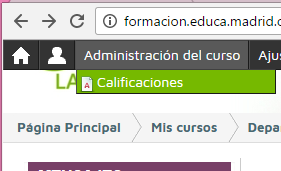 Opción 1: 
En la parte izquierda del menú superior, selecciona Administración y haz clic en Calificaciones
Aparece nuestra calificación en modo usuario
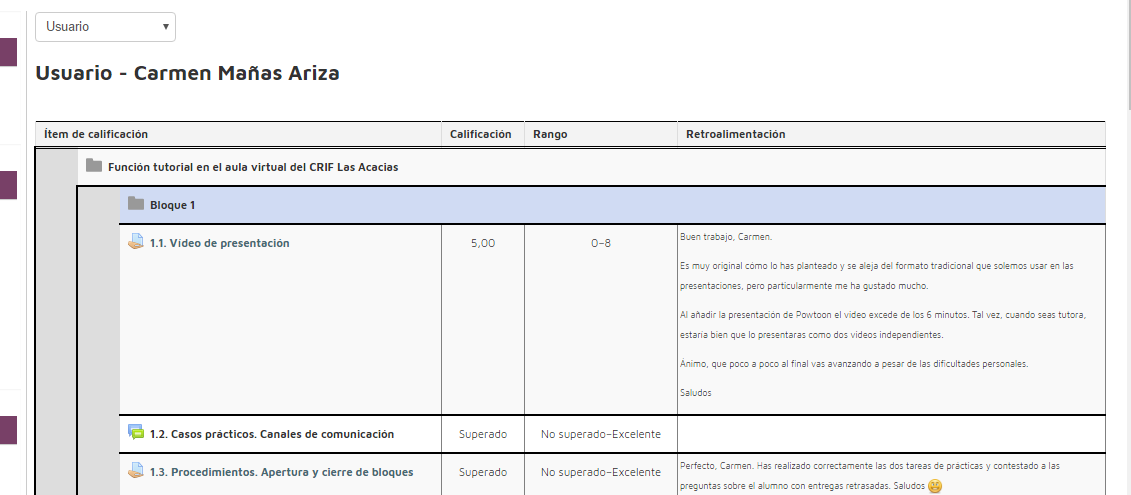 Opción 2: 
En la parte izquierda del menú superior, selecciona Administración y haz clic en Calificaciones
¿Cómo acceder? Opción 1
¿Cómo acceder? Opción 2
Selecciona tu perfil
Tutor
Alumno
Perfil Alumno
Perfil Tutor
Vistas
Vista Calificador: 
Vista general de todos los participantes y sus calificaciones de cada actividad


Informe de resultados: Permite al profesor hacer el seguimiento del progreso de cada alumno
Vista Usuario: 
	Vemos el calificador de un alumno




Informe general: Calificaciones globales de todos los cursos del alumno
Para ver video tutorial haz clic aquí
Recuerda
El Feedback se da de diferente forma si la tarea se considera superada o no.

Si hay que mejorarla se da como comentarios a la entrega y no se califica.

Si está superada se da como retroalimentación al final de la calificación.